Sage 50 Webinar TrainingBreda Murphy – Sage 50 Support & TrainerSeptember 2020
Sage 50 - New Financial Year FAQ’s
Webinar Control panel overview
Attendee Control Panel
Join and select audio:
Choose Computer audio

or if you cannot hear using computer audio

Choose Telephone and dial the number (01 6572652)
Poll: View in window mode

Today’s Powerpoint Presentation is available under handouts:
Click the name of a handout to access it.
The handout file will automatically start downloading 
Click the downloaded file at the bottom of the browser to open or save it.
Note it alternatively may open in the default web browser depending on your pc setup and you can print and download from the web page

Note: Today’s presentation is being recorded and will be provided within 48 hours.
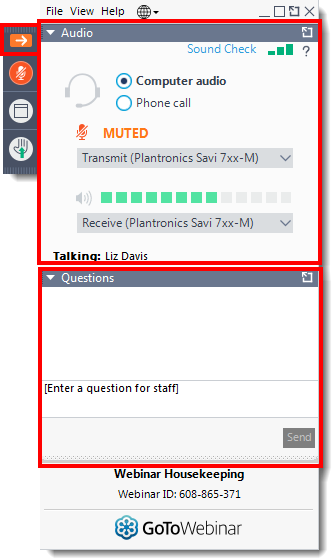 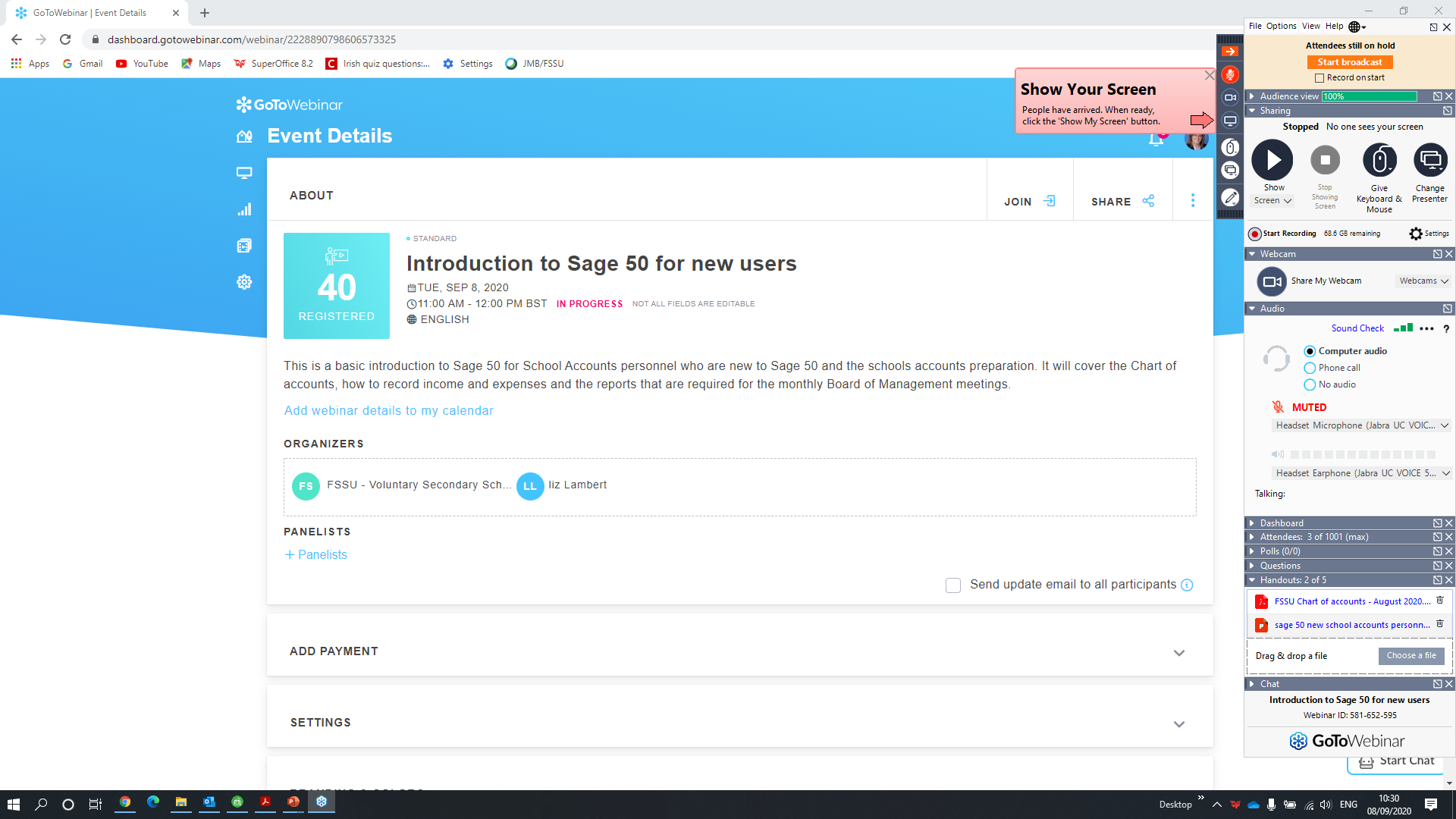 Welcome to the FSSU
Series of Sage 50 webinar training sessions

Recording Covid 19 Grants & Expenditure

Introduction to Sage 50 for new users

Sage 50 & preparing for year end

Year end reporting

New Financial Year – FAQ’s
Sage 50 & the New Financial year 20/21
Introduction  
Managing the August 2020 Year end while keeping the September accounts up to date

Updating Sage for the new financial year – FAQ’s
 Can we record financial transactions, reconcile the bank and input journals for the new financial year before the Year end is run? 
 What about standardising the chart of accounts?
The Balance sheet codes are holding monies that relate to 20/21 – how do we move these items to the Income & Expenditure account for the new Financial Year?
What is the journal entry required at 1.9.2020 for Covid Grants unspent?

An overview of Audit adjustments and how to record them in Sage 50

When & how to process the Year end in Sage 50?

How to import the budget for 2020/2021 into Sage 50

Other FAQ’s
How do we record audit adjustments in Sage for Aug 2020 when our Year end is run for 2019/2020?  
How to access the archived data to run prior year BOM Reports
Managing the Year end while keeping Sept 2020 accounts updated – An overview
Finalising August 2020 accounts during September 2020
Year end file to include lists supporting prepayments and accruals, bank recs, BOM Reports, audit requests
Ensure the final trial balance includes the necessary new codes as per the revised FSSU Chart of accounts
Pass all financial information to external accountant by 30.9.2020

A good start to the new Year – Keeping Sage up to date
Ensure that the chart of accounts is in compliance with the FSSU COA dated August 2020
Record the financial transactions for September 2020 in Sage 50  including journal entries for 20/21 balances sitting in the Balance sheet

October 2020 – Plan to run the Year end in Sage 50 
Get audit adjustments from auditor and record the necessary journal adjustments dated 31.8.2020
Run all financial reports and do two backups
Decision to run Year end in sage 50 can be taken if audit is significantly delayed
Process the Year end in Sage 50 under Tools/Period end
Import budget for 2020/2021 using correct Budget Import template
Now BOM Reports can be run for the monthly meetings for 2020/2021  
Audit adjustments journal will be dated 31.8.2020 and Balance sheet codes can be updated. The 2710 code will have to be used for any I&E codes
Reporting – New Financial Year 2020/2021
Sage is date driven - Continue processing transactions from Sept 2020 and reconcile the banks as normal
Ensure you are starting out with a standardised set of nominal codes as per the FSSU guidelines
Record the Journal entries dated 1.9.2020 for 
Income received in advance 
Covid Grants unspent in Balance sheet
Grants in Balance sheet relating to 20/21
Transactional reports can be run but only for internal use

Run BOM reports Future option
Download to excel if Budget is required
Remember to finalise the standardisation of the schools’ Chart of accounts
Classify fundraising appropriately to enable reporting to the Charities regulator
Use the new Fundraising Income codes as appropriate 3574 / 3575 / 3852 / 3853
Use the related Fundraising Expense codes 4922 / 4923 / 4924 /4925

Recording covid transactions for 20/21 – Use I&E codes
Covid grants received from September onwards can be coded to the relevant income code 3277/3281/82/83 
Use the covid department for all relevant transactions
Use the designated covid cost nominal codes & department for the covid costs incurred

Use the New Codes in revised Chart of accounts where appropriate
Income 3140 – Special Education equipment grant
Income code 3294 – Bus Escort Grant
Income code 3296 – School meals Grant
Revised chart of accounts - Other points worth noting
Other new codes
New educational salary codes 4112 (Chaplin), 4155 (State exam salary)
Code 4741 – Classroom book expense
5551 – Rent of temporary accommodation
5552 – Other rental cost expenses

Remember not to use any Codes removed from the Chart of Accounts
PRSI nominal codes will not be used for that purpose going forward. 
Note that code 5111 is now  a covid payroll cost in the revised COA
All payroll costs should be reflected in the relevant payroll nominal code 40../5010/6010
General Fundraising code 3750 should be made inactive also 

Keep the creating of new codes to a minimum
Pick a nominal code not used on the FSSU Chart where a new code is required
Auditor can then decide where to allocate the balance within the FSSU list when submitting accounts
Remember the Balance sheet is always “Brought Forward”Record the journal adjustments to reflect monies carried forward in September 2020 accounts when it is fresh in your mind
Adjusting for Income relating to 20/21
Adjusting for School Income in advance
Journal Entry 		Date: 1.9.2020																		Dr	Cr
Dr: Income received in advance	Code 2105	29,600

Cr: Transition Year		Code 3310		11,400
Cr: School Admin			Code 3390		  8,400
Cr: Book Income			Code 3335		  9,800
Journal for Book Grant at 1.9.2020
Journal Entry 

Date: 1.9.2020
													Dr	Cr
Dr: Book Grant in advance		Code 2151	15,000
Cr: Book Grant			Code 3150		15,000
Covid journal adjustments at 1.9.2020
Journal for Covid Grants unspent at 1.9.2020 – Updating the income for 2020/2021
Date : 1.9.2020
						Dr	Cr
Dr: Covid Minor Works Unspent	Code 2169	2,700
Dr: Covid cleaning grant unspent	Code 2184	7,150
Cr: Covid Minor works Grant		Code 3277		2,700
Cr: Covid Cleaning Grant		Code 3283		7,150
Blank Journal – The debits & credits & helpful hints
Review Accruals balance at 1.9.2020
Taking the mystery out of Audit adjustments
Audit Adjustments – arise from a Trial Balance Comparison
Possible audit adjustments
Accountants Fee €3,000
Depreciation Charges
Capital Grant Income write back
School Parents Bank account
ICT Grant unspent
Recording Audit adjustments in Sage 50 before running Year end
Journal Entry 

Date: 31.8.2020
														Dr		Cr
Dr: Accountants fee		Code 6400	3,000
Cr: Accruals			Code 2440			3,000
The Board of Management need accounts for September 2020  Time to run Year end for August 2020?
Running the Year End -  Key Points
To run a proper set of BOM Reports for September accounts the year end will have to be processed

Backup / Backup

Year end process
Run Y/E process on main machine
Follow the Y/E Financial Guideline 04
Set program date to 31.8.2020
Follow up any error messages before processing Y/E
Always Archive the data
Check reports after process

After Year end is run
Import the budget
Check the budget figures
Back up
Know how to access the Archived data
Remember to do the journals for Income received in advance


NB: No changes should be made to Income & Expenditure codes in prior years 
If adjustments are required – only adjust Balance Sheet codes including 2710
Importing the Budget for 2020/2021
Use a Sage Budget Import Template which has the school’s I&E nominal codes 
Budget figures to be updated into Column D – month 1
Save template to a known location
Then in Sage 50
File
Import
Backup
Nominal Codes
Browse to template
Import

Run I&E report to verify the budget figures

Now all BOM Reports for September 2020 can be run
Recording Audit adjustments in Sage 50 after running Year end
Financial Year in Sage 50 is Month 1 September 2020 – month 12 August 2021

Journal Entry for audit adjustments  		Date: 31.8.2020
														Dr		Cr
Dr: Accountants fee		Code 2710	3,000
Cr: Accruals			Code 2440			3,000
Archived Data – Access & Backup
Open Archive:

File/Open/Company Archive
Back Up – Data files + Co Archive
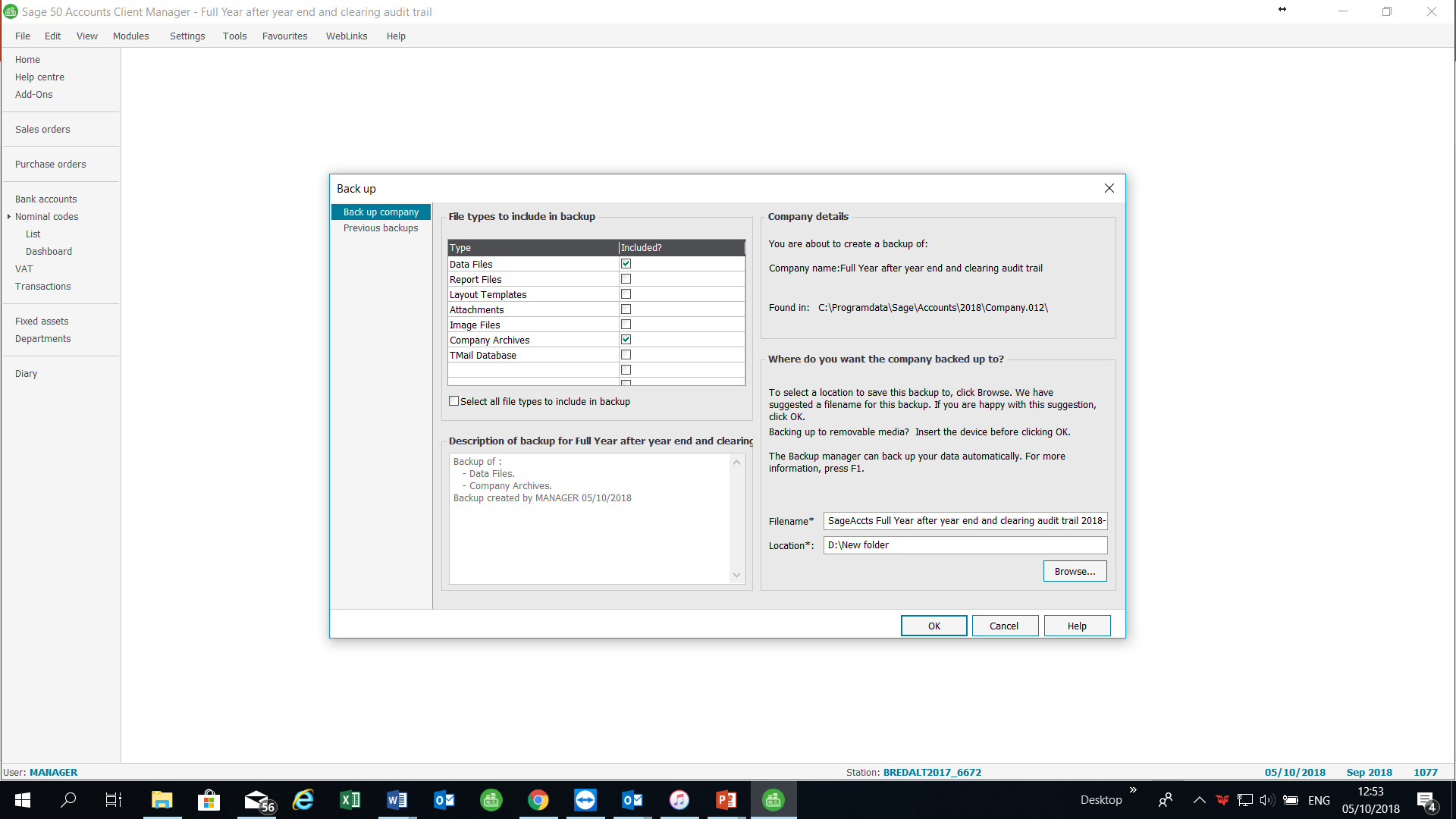 Thank You for attending!
Breda Murphy
Accounts Support and Training - Sage 50
Email: bredamurphy@fssu.ie
Mobile: (086) 0440280
www.fssu.ie
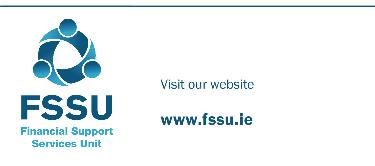